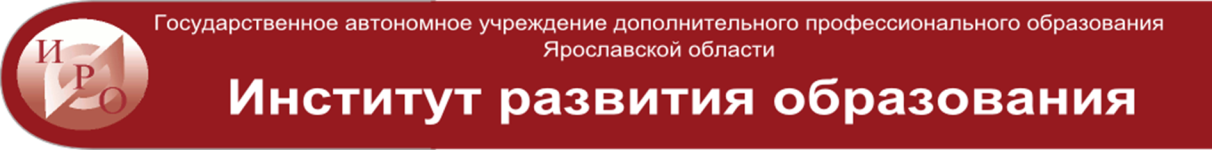 «Модернизация содержания и технологий общего образования на основе со-бытийности»
© Соловьев Я.С, к.п.н., доцент кафедры начального образования
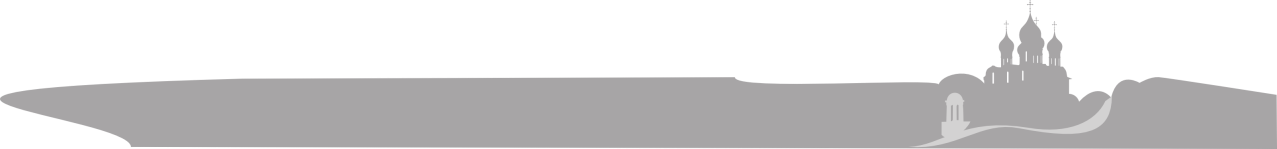 Модернизация
Модерниза́ция —  обновление объекта, приведение его в соответствие с новыми требованиями и нормами, техническими условиями, показателями качества.
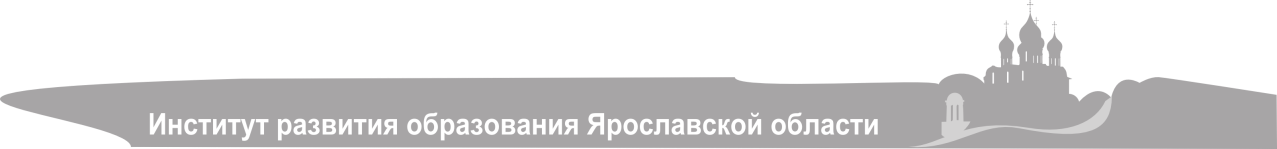 Модернизация
Основная образовательная программа
Обновления содержания образования
Обновление технологий
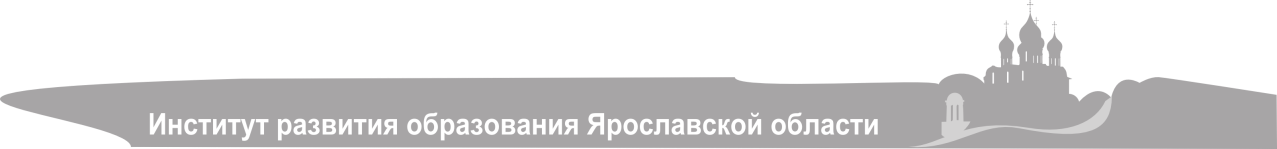 Со-бытийный подход
Преемственность
Учет индивидуальных потребностей обучающихся (создание со-бытийной общности)
Новые подходы к проектированию образовательного процесса
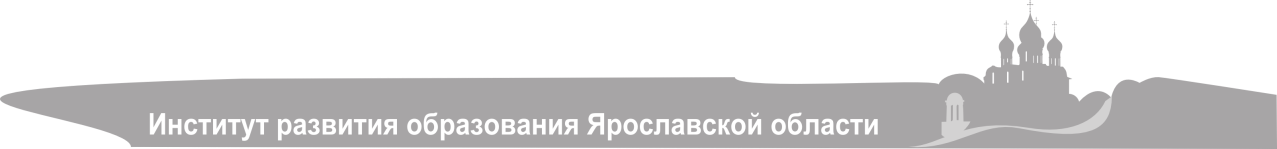 Со-бытийный подход в ДПО
Разработаны программы повышения квалификации в основе которых лежит со-бытийная модель организации учебной деятельности:
Проектная и исследовательская деятельность как инструмент реализации ФГОС НОО и ДО
ФГОС: проектирование образовательного процесса на основе со-бытийного подхода
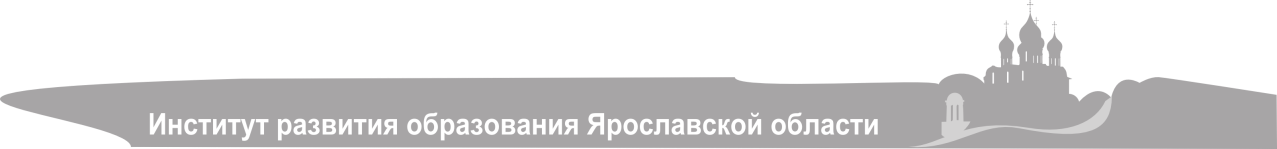 Со-бытийный подход в ДПО
Базовая площадка «Преемственность дошкольного, начального и основного общего образования на основе со-бытийного подхода»
Обеспечить подготовку педагогов к реализации со-бытийного подхода через курсы повышения квалификации, стажировку и другие формы дополнительного профессионального образования 
Организовать научно-методическое сопровождение процесса внедрения со-бытийного подхода в образовательных организациях ЯО 
Провести исследования влияния со-бытийных форм организации образовательного процесса на развитие детей и подростков в различных образовательных средах (дошкольного образования, поликультурной среды) и оптимальных условий преемственности образования на основе со-бытийного подхода
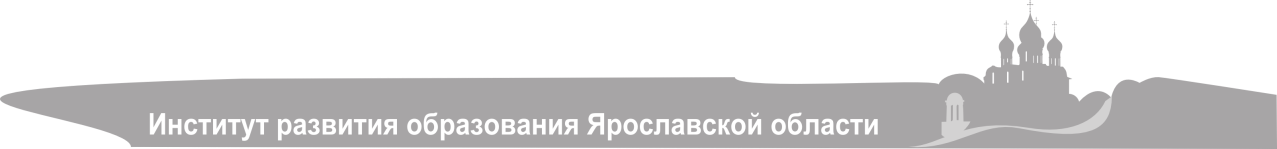 Со-бытийный подход в ДПО
3. Профессиональные обучающиеся сообщества педагогов «Образовательная со-бытийность»
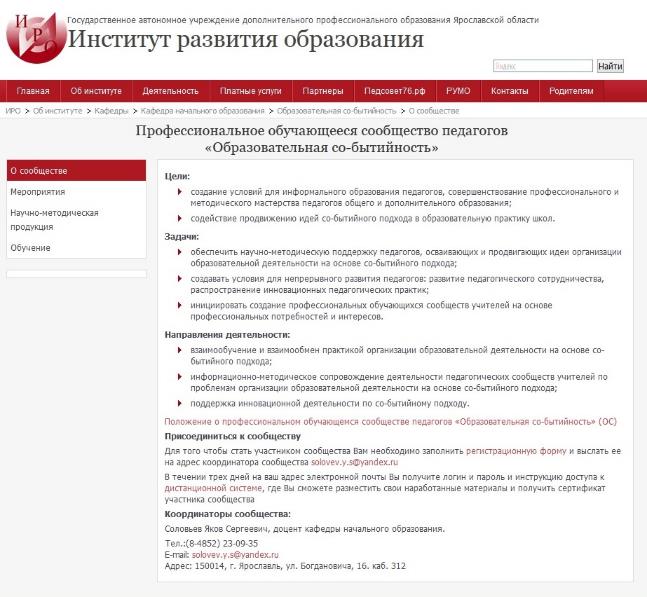 Учебно-методическая продукция
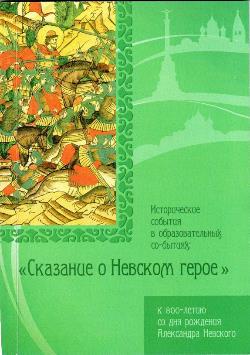 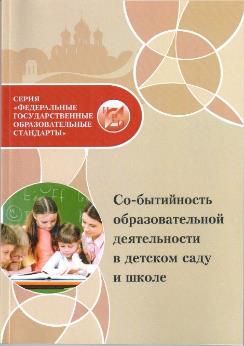 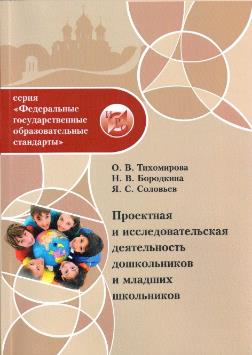 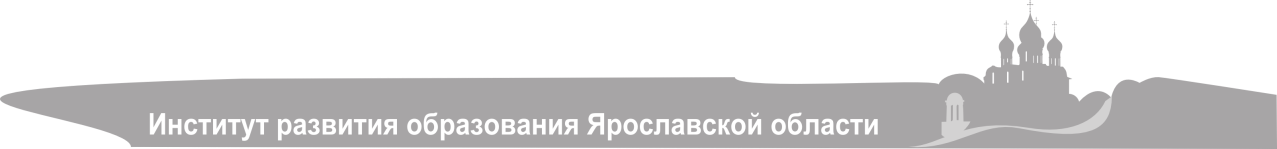 Научные публикации
Тихомирова О.В. Образовательное со-бытие в начальной школе
Тихомирова О.В. Обеспечение преемственности и непрерывности дошкольного и начального образования посредством со-бытийного подхода
Бородкина Н.В, Тихомирова О.В. Современный ребёнок в современной образовательной среде
Соловьев Я.С. Изучение исторической личности в начальной школе
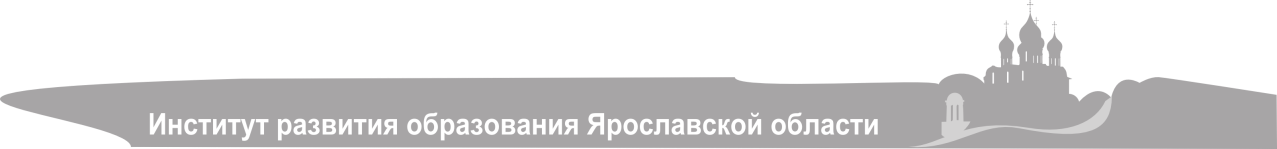 Сборники практических материалов (CD)
Лучшие со-бытийные практики (2014,2015,2016,2017)
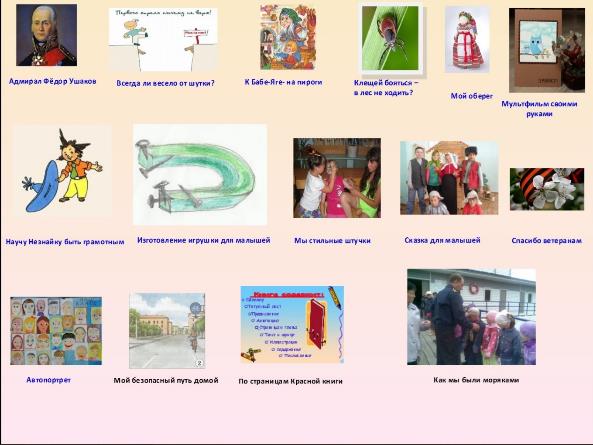 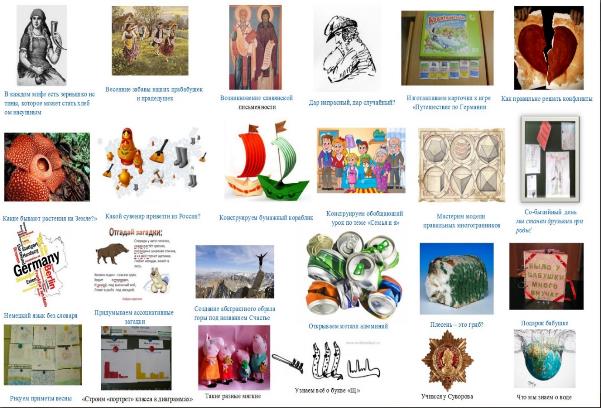 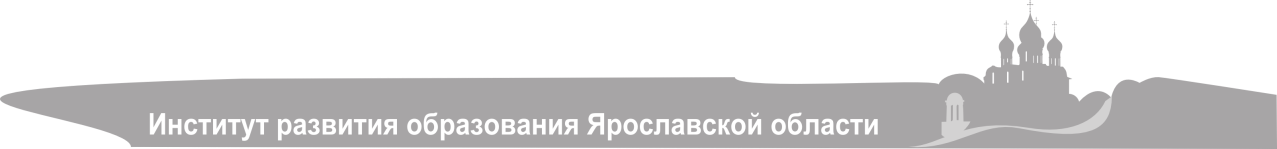 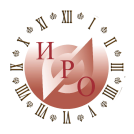 Время профессионального роста
Благодарю за внимание
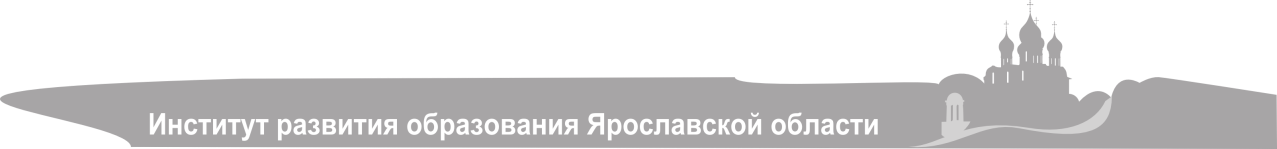 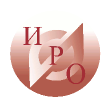 Образование без границ
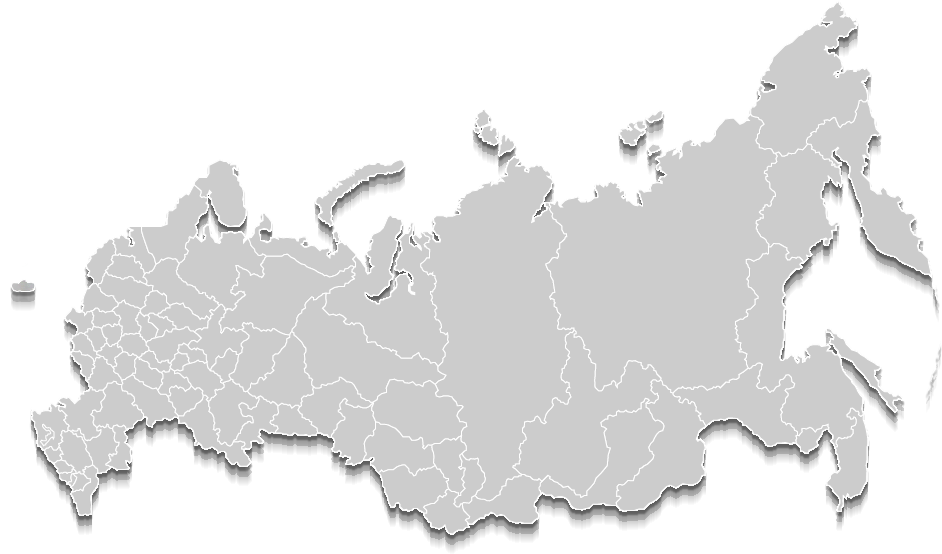 Контактная информация:
Россия г. Ярославль, ул. Богдановича, 16 
Тел.: +7 (4852) 21-06-83 
Сайт: www.iro.yar.ru
E-mail: rcnit@iro.yar.ru
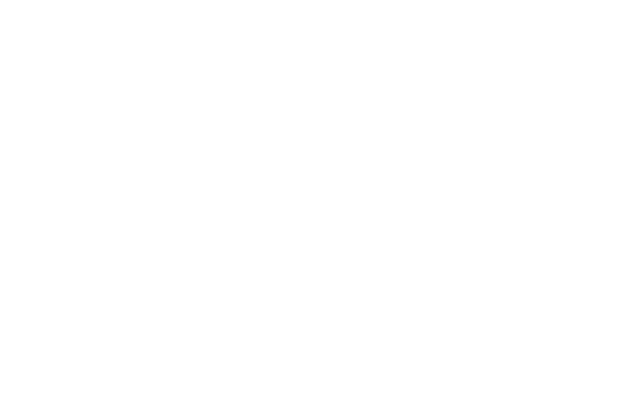 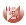 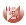 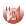 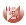 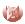 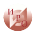 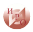 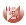 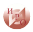 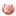 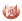 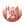 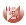 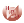 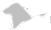 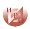 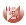 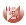 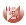 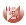 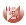 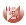 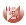